牛顿动力学
第2章	质点力学
南开大学物理学院		本版修订：王新宇
1
牛顿动力学
§2.5   牛顿运动定律
一、惯性参照系 和非惯性参照系
二、牛顿三定律
三、技术中常见的几种力
四、习题
2
§2.5 牛顿运动定律
一、惯性系和非惯性系
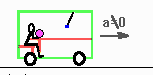 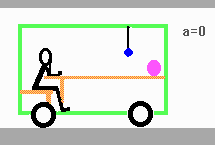 对车上的观察者，车的   a=0时，单摆和小球的状态符合牛顿定律；
而当车的a≠0时，单摆和小球的状态为什麽不符合牛顿定律？
3
牛顿动力学—参照系
§2.5 牛顿运动定律
一、惯性系和非惯性系
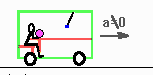 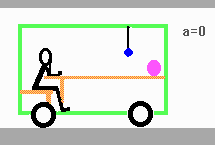 惯性系
非惯性系
在有些参照系中牛顿定律成立，这些系称为惯性系。相对惯性系作加速运动的参照系是非惯性系。
而相对惯性系作匀速直线运动的参照系也是惯性系。
4
牛顿动力学—参照系
非惯性系
相对匀加速运动的参照系是非惯性系。
相对匀角速转动的参照系是非惯性系。
例如 “惯性离心力”
在非惯性系中引入惯性力，牛顿方程仍成立。
5
牛顿动力学—参照系
二、牛顿三定律
牛顿第一定律（惯性定律）
任何物体都保持静止或匀速直线运动的状态，直到受到力的作用迫使它改变这种状态为止。
所有惯性系的速度都只相差一个常矢量，即所有的惯性系都是等价的。
力是使物体速度改变的原因，而不是维持速度的原因。
6
牛顿动力学--牛顿运动定律
二、牛顿三定律
牛顿第二定律
在受到外力作用时，物体所获得的加速度的大小与外力成正比，与物体的质量成反比；加速度的方向与外力的矢量和的方向相同。
m是一个标量，它反映了物体在外力作用下运动状态改变的难易程度，是与运动状态无关的物体惯性大小的量度，称为惯性质量，简称质量。
7
牛顿动力学--牛顿运动定律
二、牛顿三定律
牛顿第三定律
两个物体之间对各自对方的相互作用总是相等的，而且指向相反的方向。
每一相互作用总存在一个相等的反作用。
作用力和反作用力是作用在不同物体上的同一性质的力。
8
牛顿动力学--牛顿运动定律
三、技术中常见的几种力
重力： f= mg 
由于地球吸引使物体所受的力质量与重力加速度的乘积，方向竖直向下。
弹力： f= -kx 
发生形变的物体，由于力图恢复原状，对与 它接触的物体产生的作用力。如压力、张力、拉力支持力、弹簧的弹力。在弹性限度内 f= -kx , k为弹性系数方向总是与形变的方向相反。
摩擦力： f动=－ N， f静=－sN
物体运动时，由于接触面粗糙而受到的阻碍运动的力。分滑动摩擦力和静摩擦力。
9
牛顿动力学—力的分析
利用牛顿定律解题的常规步骤：
明确问题中所求运动的物体；
考察物体所受的力及其性质；
选定参照系、坐标系，分别画出各质点所受的力；
写出动力学方程；找出有关的几何关系；
做必要的近似，并求解；
10
牛顿动力学—解题
N1
T
A
m1g
例1、水平面上有一质量为 51kg的小车D，其上有一定滑轮C，通过绳在滑轮两侧分别连有质量m1= 5kg和m2= 4kg的物体A 和B。其中物体A在小车的水平面上，物体B被绳悬挂，系统处于静止瞬间，如图所示各接触面和滑轮轴均光滑，求：以多大力作用在小车上，才能使物体A与小车D之间无相对滑动。（滑轮和绳的质量均不计，绳与滑轮间无滑动）
m1
m1
A
C
F?
D
M
B
m2
m2
11
牛顿动力学—习题
y
o
x
解：建立坐标系并作受力分析图：
T
m1
F
M
α
ax
T
整体有一水平加速度ax。
m2g
水平方向：
12
牛顿动力学—习题
由方程联立消去α、T和ax解出：
13
牛顿动力学—习题
例2.9　有一条质量不计的弹簧，当下端悬有质量为0.1千克的砝码而达到平衡时，弹簧将伸长2.5厘米。如果将这一弹簧的上端固定在天花板上，下端悬一个质量为0.3千克的砝码，并将砝码在弹簧原长时由静止释放，问（1)此砝码下降多少距离后开始上升？（2)速度最大值及所处位置与释放点的距离 ？
p32
解：砝码在运动中只受重力mg和弹簧中
张力T作用，如图所示，牛顿运动方程为
令竖直向下为X方向，释放点为坐标
原点，T= – k x 运动方程可写为
14
(1) 此砝码下降多少距离后开始上升
分析可知
15
15
(2) 速度最大值及所处位置与释放点的距离
见下页
16
[Speaker Notes: 见下页]
推导
17
[Speaker Notes: 自学，不讲 推导]
F
f
a
x
mg
例2.10 质量为m的小球，在水中受的浮力为常力F，当它从静止开始沉降时，受到水的粘滞阻力为 f= -k v (k为常数），证明：小球在水中竖直沉降的速度v与时间t的关系为
式中t为从沉降开始计算的时间
证明：取坐标，作受力图。
根据牛顿第二定律，有
18
初始条件：t=0  时  v=0
19
例2.11　在一根长为l、质量不计的细绳一端悬挂着一个小球m，另一端固定于O点。小球可以在竖直平面内绕O点作圆周运动。当小球在平衡位置时，给小球一水平初速度v0，试问：
（1） v0 多大时，小球才可作圆周运动？
（2）小球作圆周运动时，绳中张力随角度如何变化？
解
（1）小球能作圆周运动，意味着小球必将通过O点正上方距O点为l 的B点
因T≥0，小球若能在竖直平面内作圆周运动
20
[Speaker Notes: 通过分析受力获得运动方程]
在轨道任意处
运动的初始条件，在最低点A处θ＝0， vA= v0 ，
在任一点θ处，设速度为v，对上式两边求定积分，
最高点处
21
（2）
绳中张力的大小是位置的函数。小球位于最低点处θ＝0，
绳中张力达到最大值
小球位于最高点处θ＝π，绳中张力出现极小值
即绳中的张力在小球运动一周中的最大
起伏变化可达6mg.
22
作业：
2.18, 20, 22
23